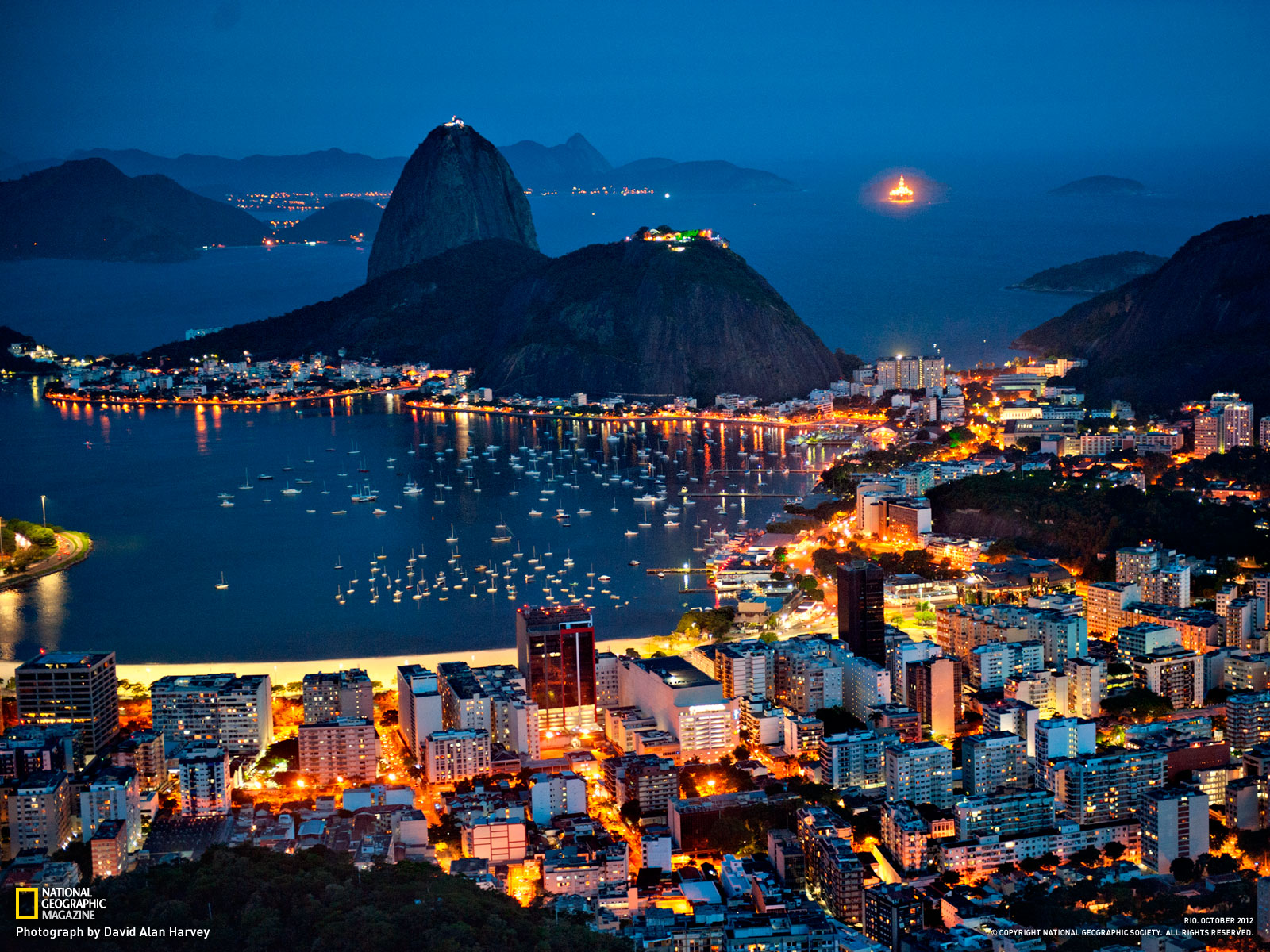 宇宙と人間
磯部洋明 （京都大学大学院総合生存学館）
福知山高校, 2017 Oct 15
138億年前：ビッグバン直後の宇宙
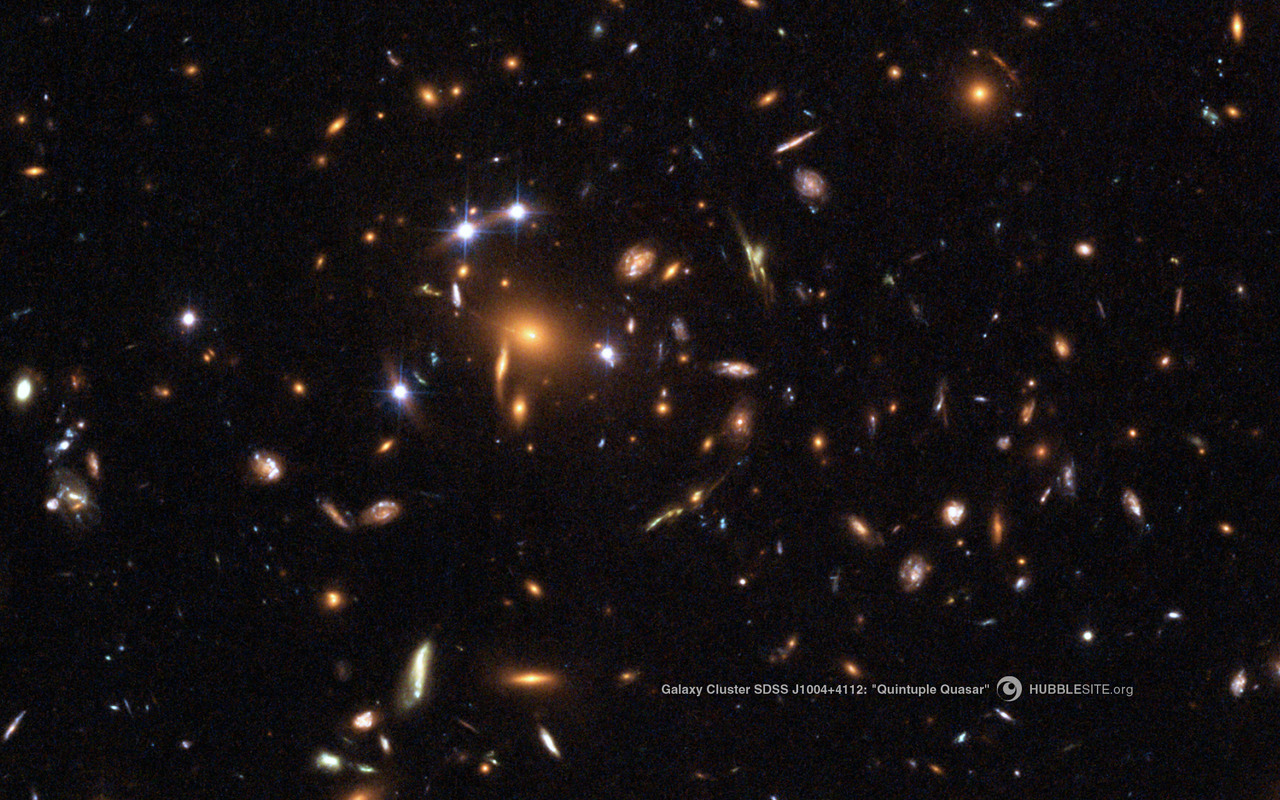 銀河ができ、星ができる
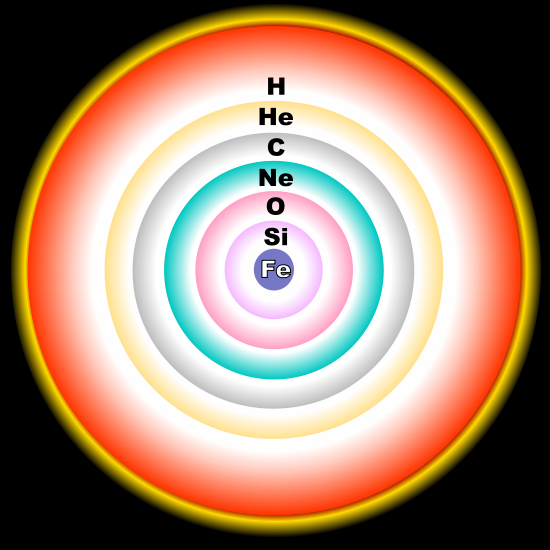 星の中で様々な元素が合成される
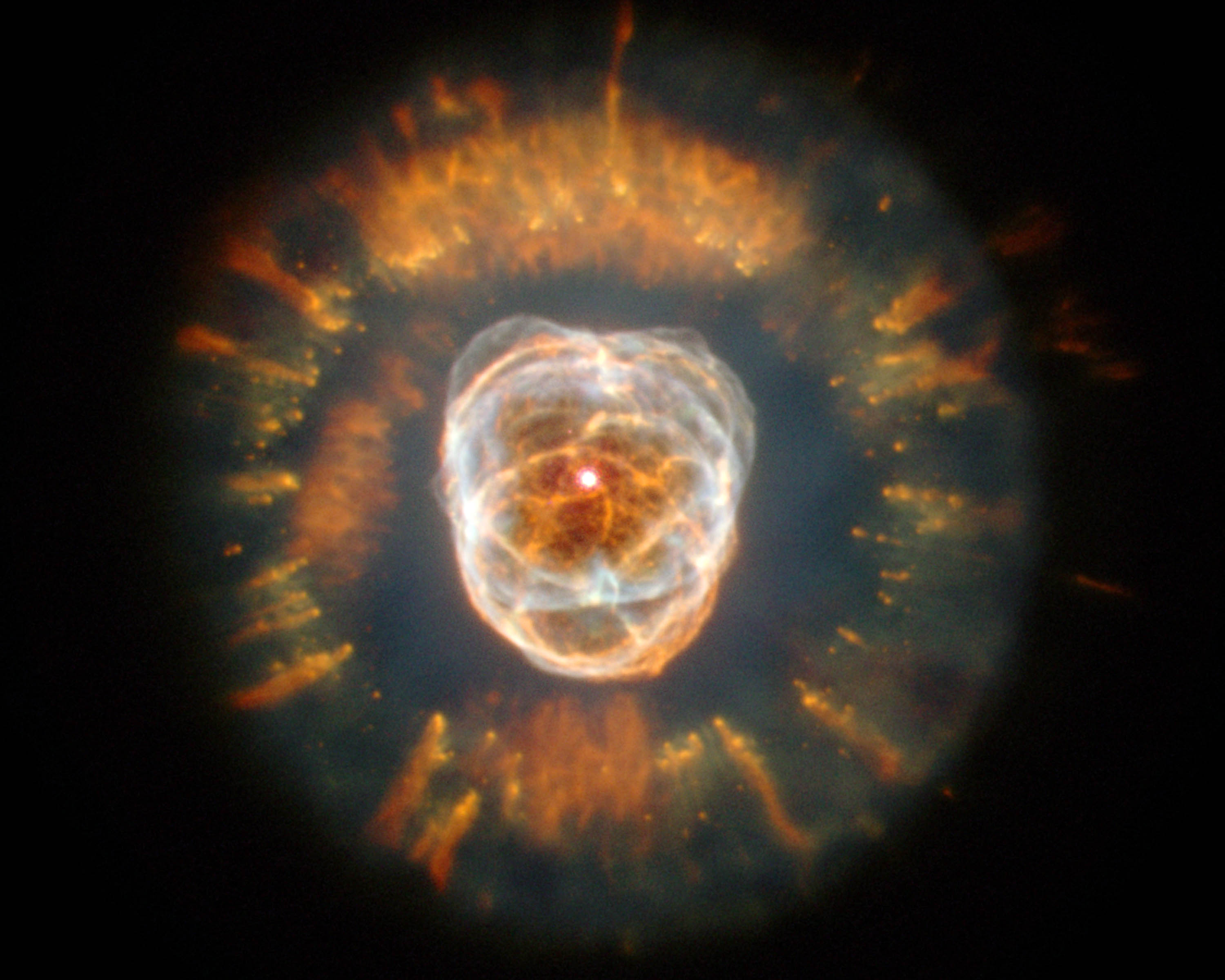 星が死ぬ時、合成された元素は宇宙空間に放出される
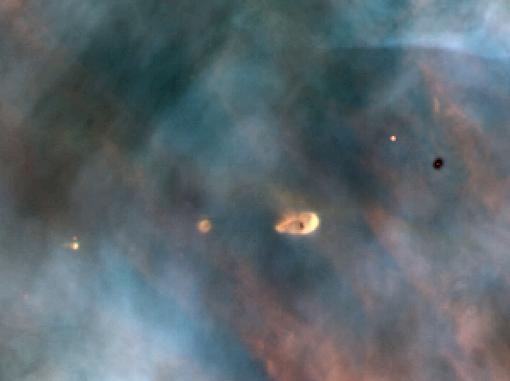 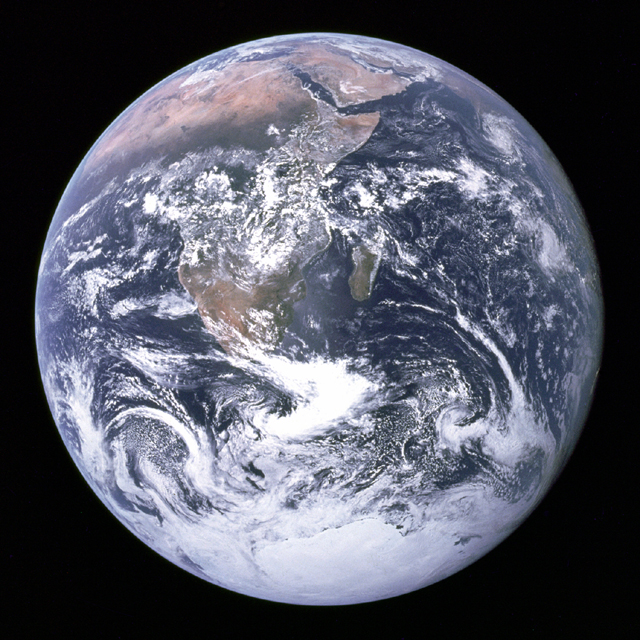 岩石の地面と生命の材料を持つ惑星ができる
宇宙誕生から約92億年後、銀河系のガスに重元素が増えてきた頃に太陽系が形成
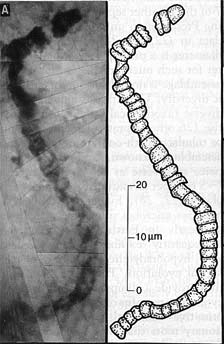 生命の誕生
複雑に進化
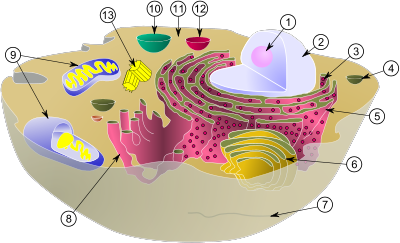 もっと複雑に進化
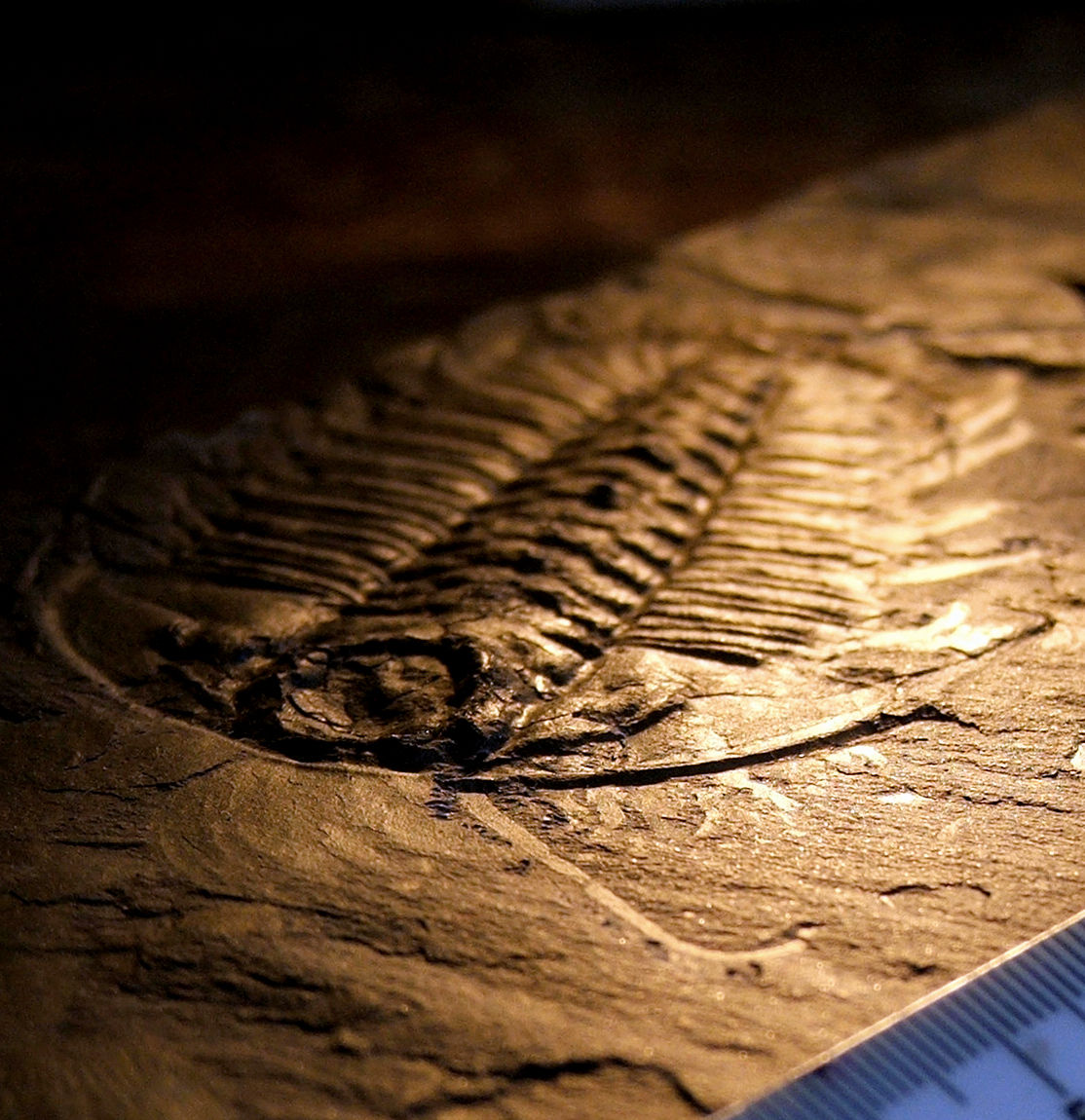 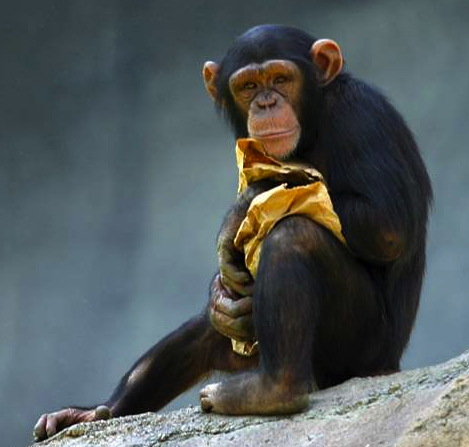 今ココ↓
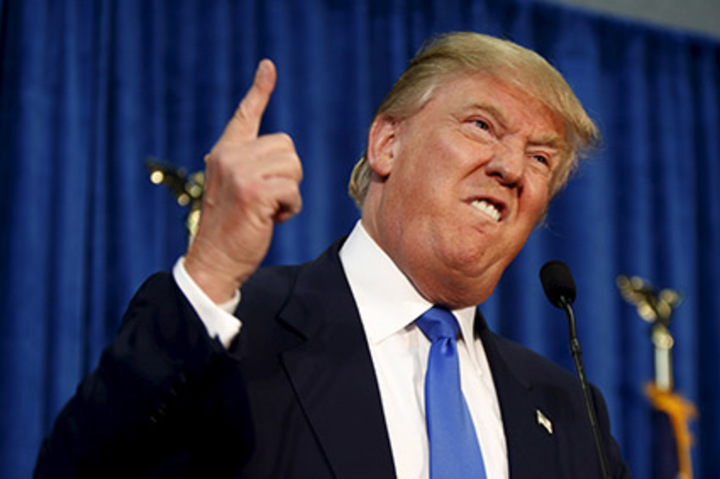 知性の獲得
Dominick Reuter-REUTERS
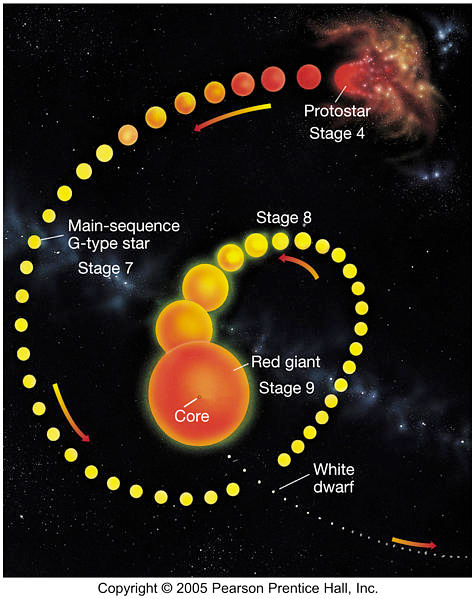 誕生(45億年前)
太陽系の未来
現在
60億年後
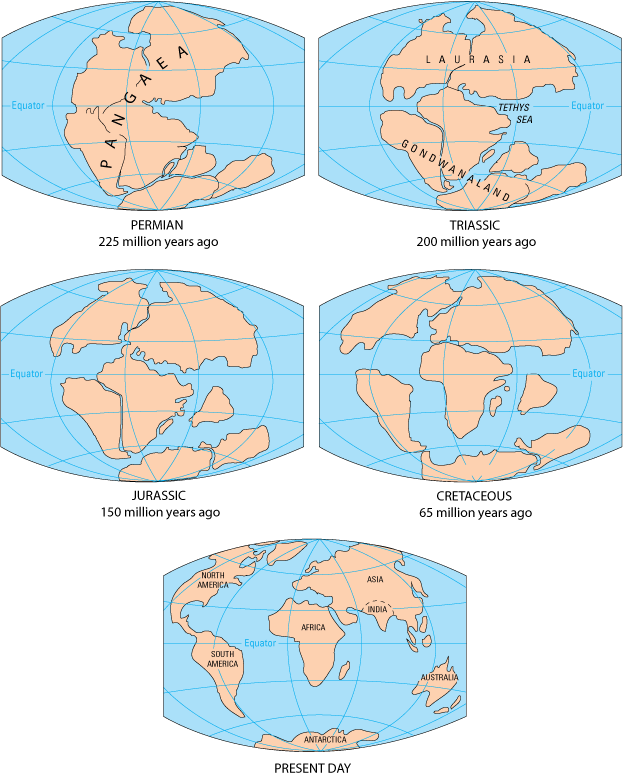 2億2千万前
2億前
地形も変化する
6500万年前（恐竜絶滅の頃）
1.5億前（ジュラ紀）
Kious & Tilling, The Dynamic Earthより
http://pubs.usgs.gov/gip/dynamic/dynamic.html
現在
[Speaker Notes: a2ちわ]
？
生命も変化する
環境も変化する
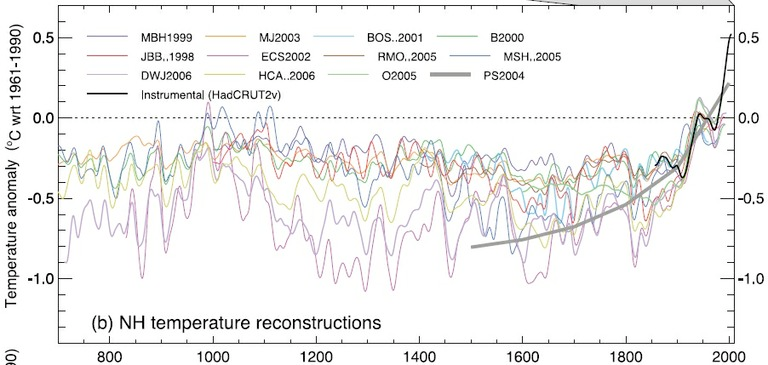 現代は「氷河期」の中ではわりと暖かい「間氷期」

過去には地球上に氷河が全くない時期や、地球全体が凍り付いた時期もあった
+0.5℃

±0℃



-1℃
温暖化
今
1000年前
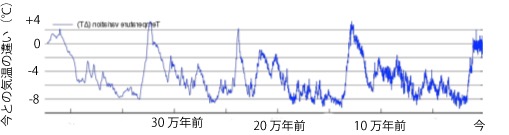 間氷期
氷期
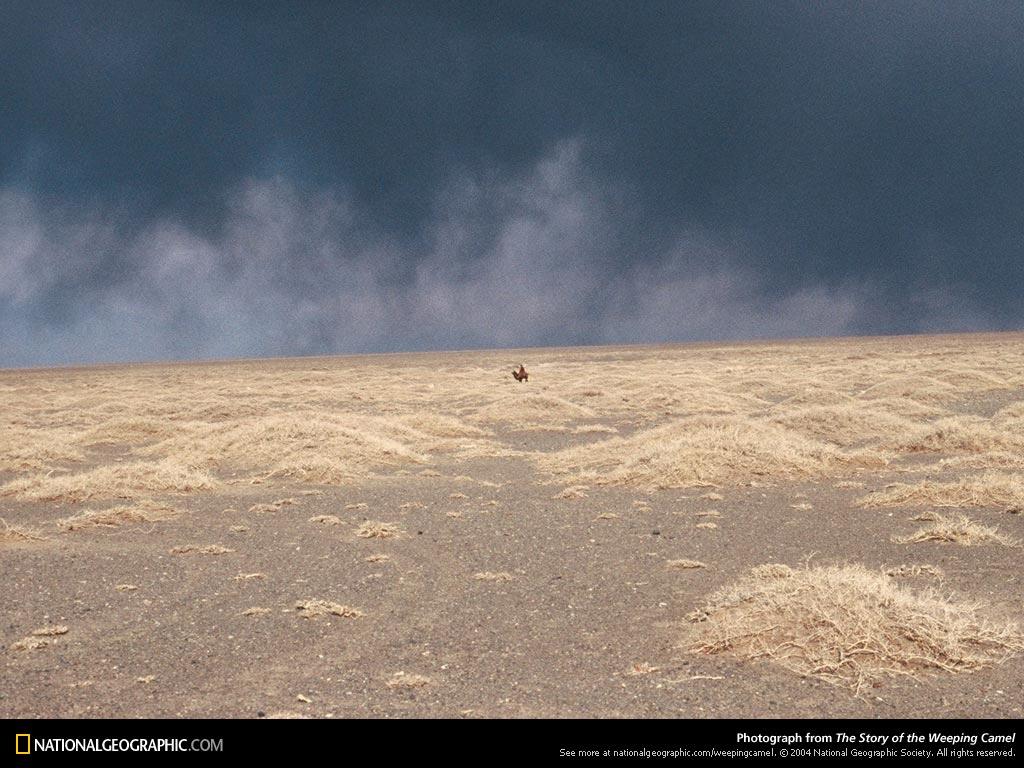 地球は変動する星である
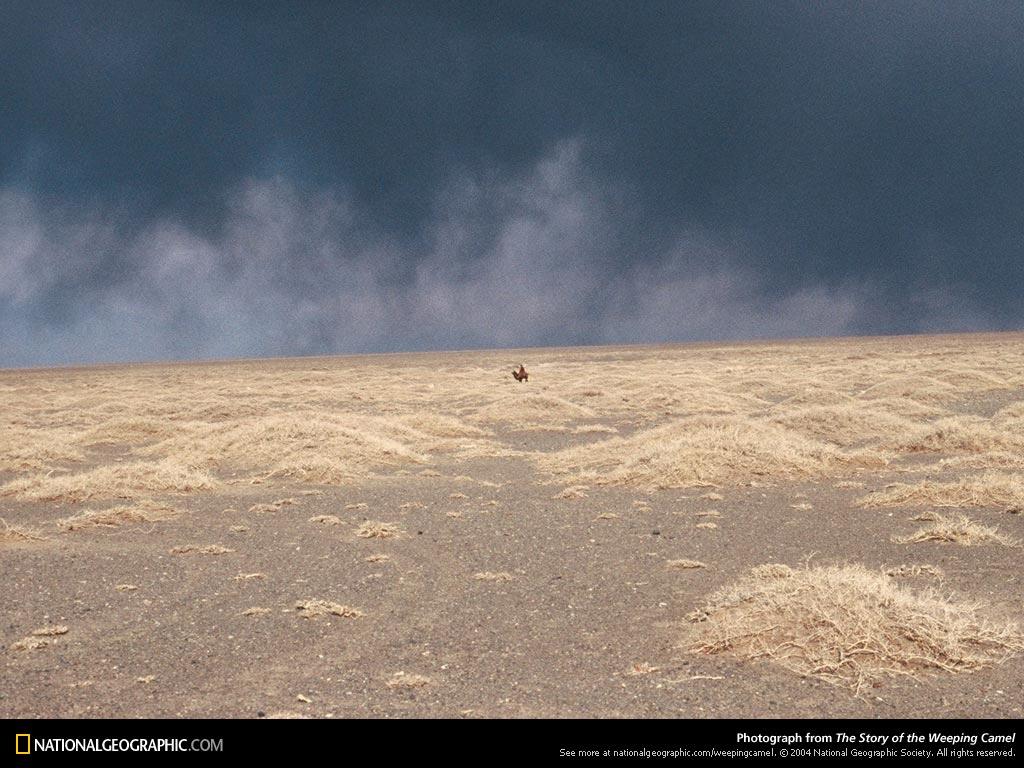 考えてみよう
未来の人間たちのために「よい環境」を残すこと

今、飢えや貧困のために苦しんでいる人を救うこと

この二つが矛盾してしまうとしたら、

私たちはどうするべきか？
持続可能性について考えてみる
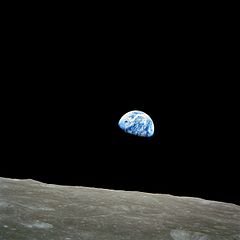 宇宙へ移住するとすればそれは誰か？
F..ダイソン「宇宙をかき乱すべきか」より
当面有望な行き先
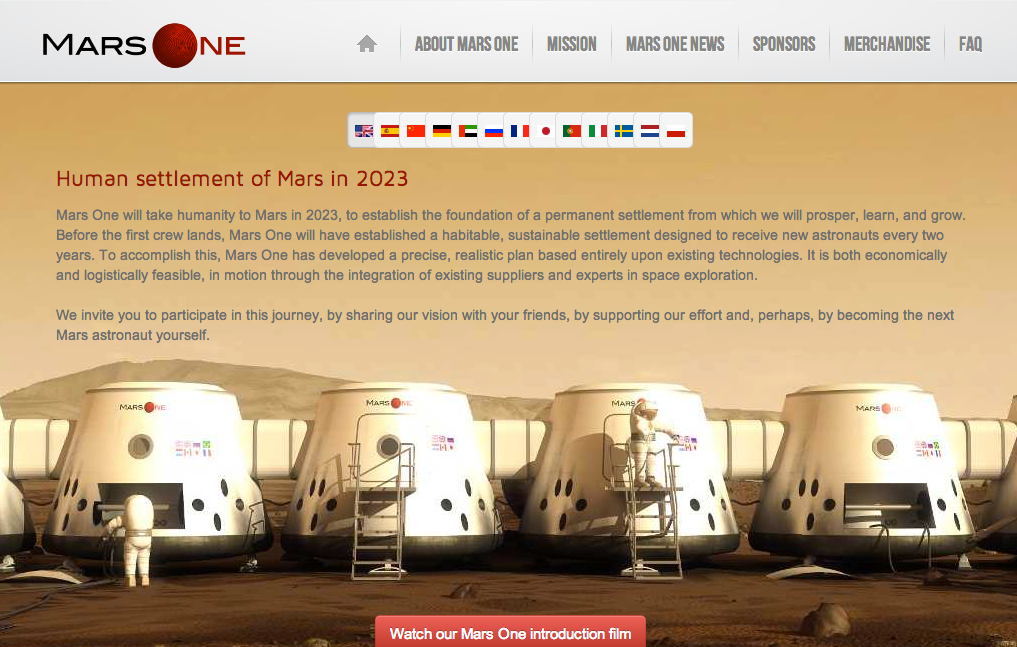 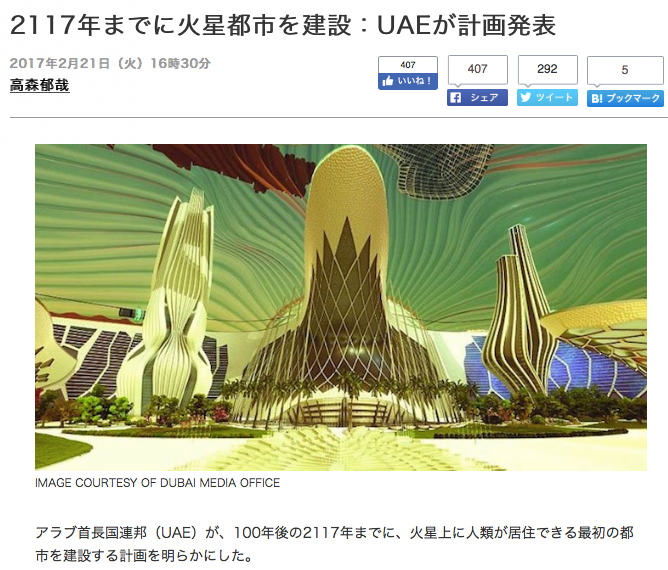 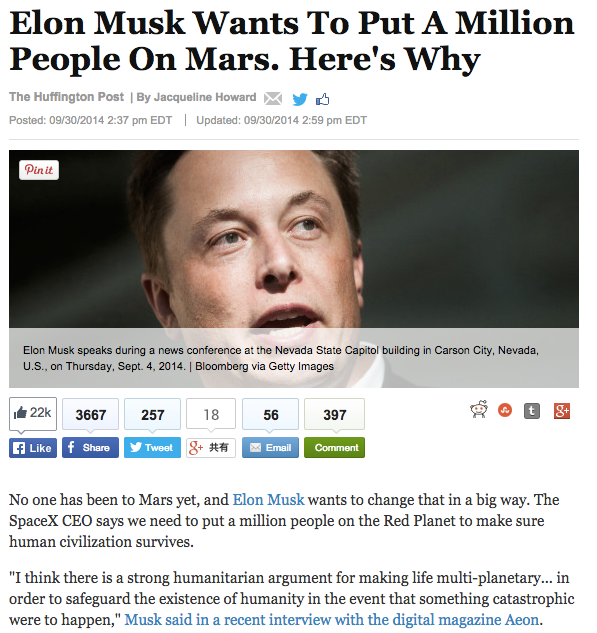 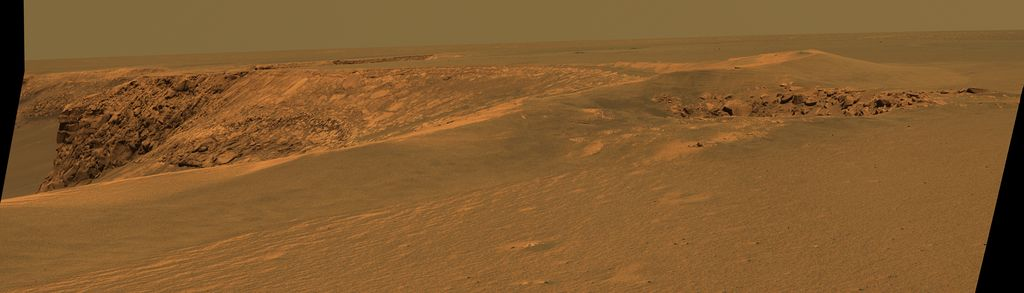 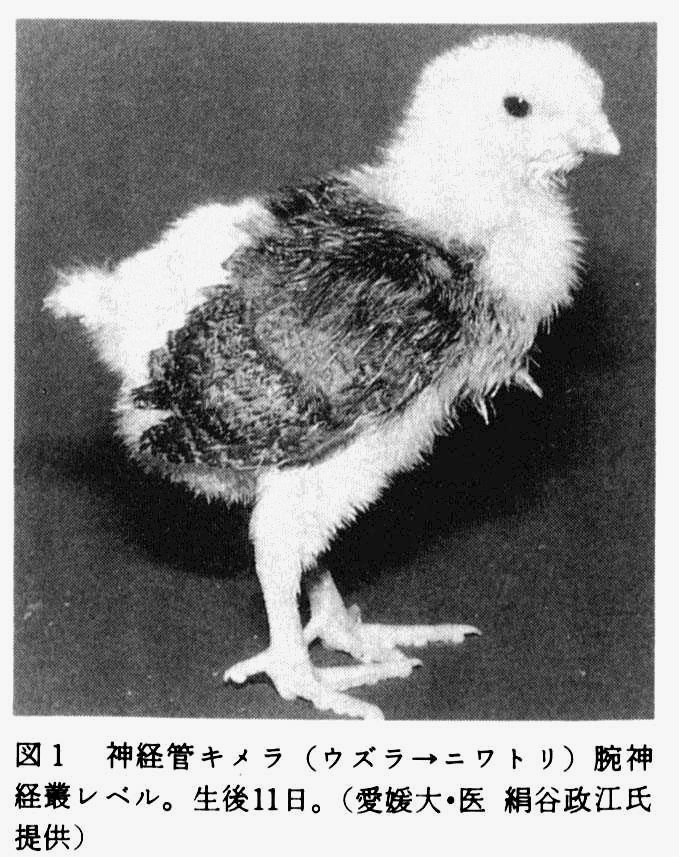 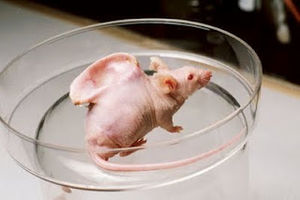 Vacanti mouse
遺伝子工学＝生命を変える技術
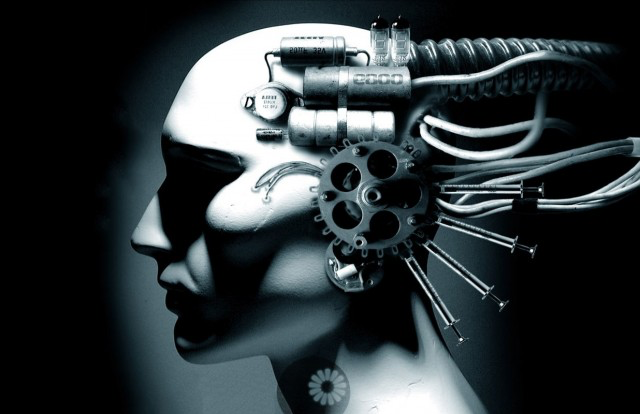 ポストヒューマン
http://www.extremetech.com/extreme/152240-what-is-transhumanism-or-what-does-it-mean-to-be-human
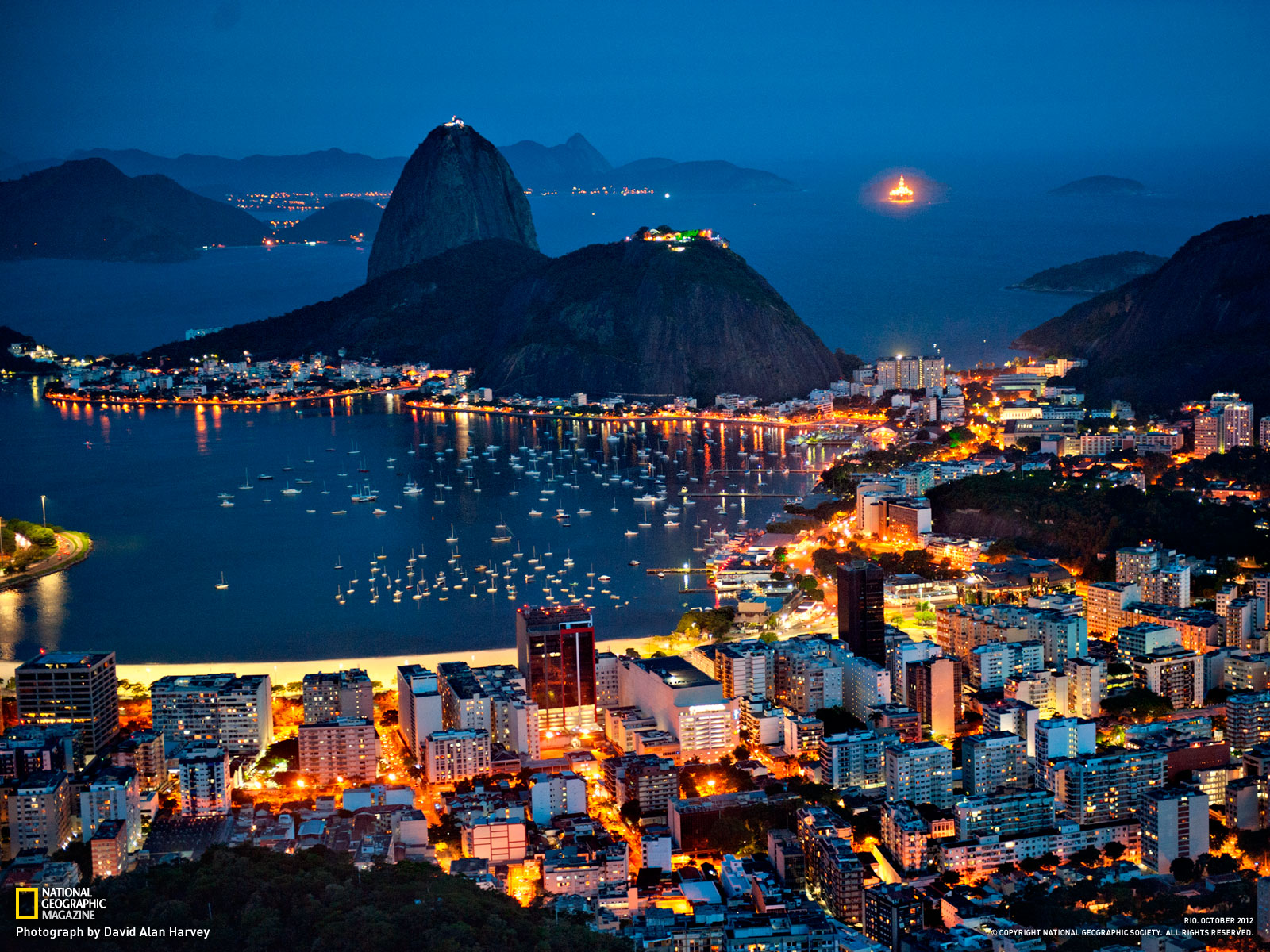 科学技術は人間自身も変えてゆく
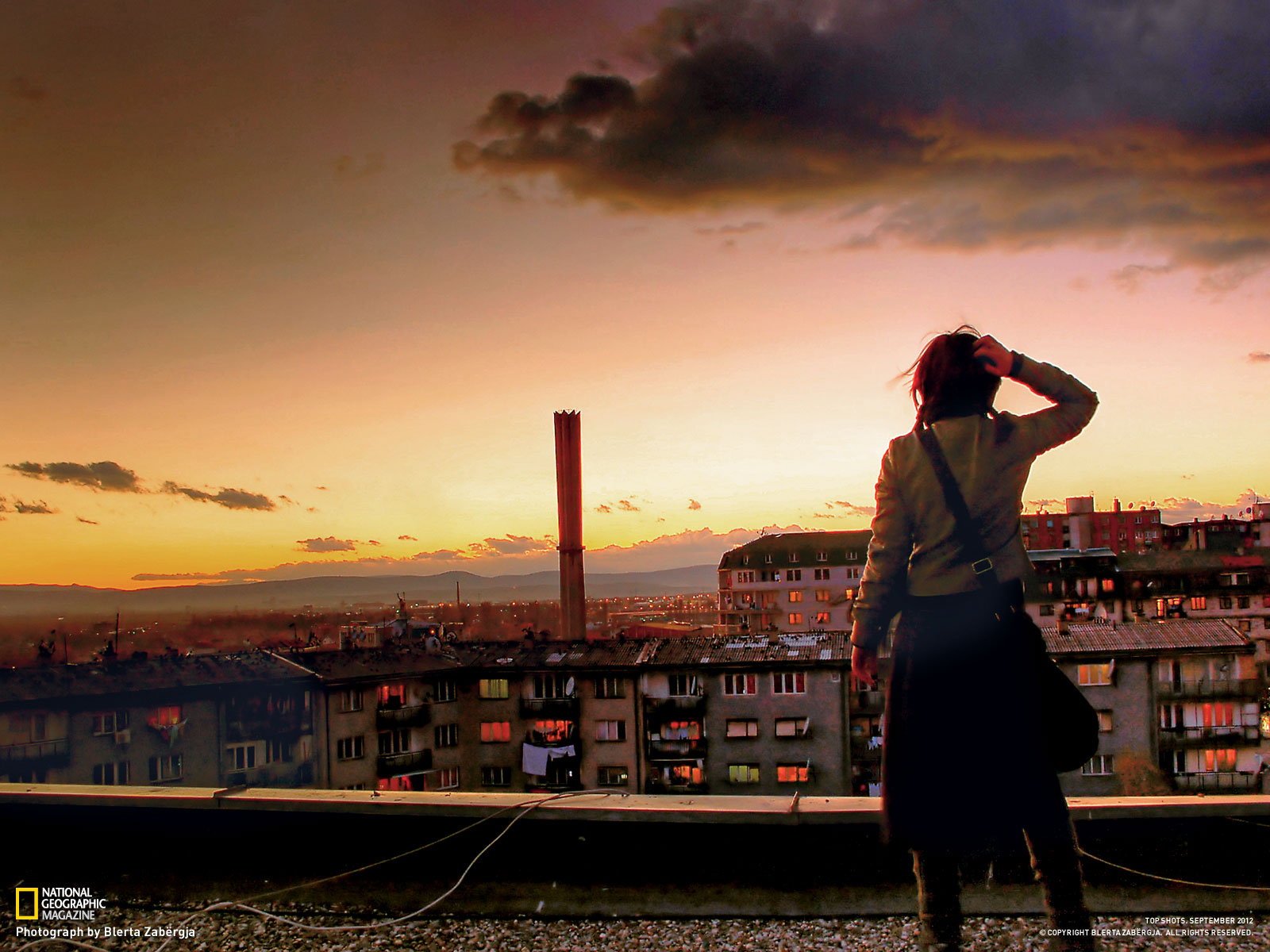 考えてみよう
人間が、自ら生み出した科学技術によって、

生命や人間自身のあり方も変えてしまうことは、

歓迎すべき「進化」だろうか？

それとも、私たちはどこかで進化をやめるべきだろうか？
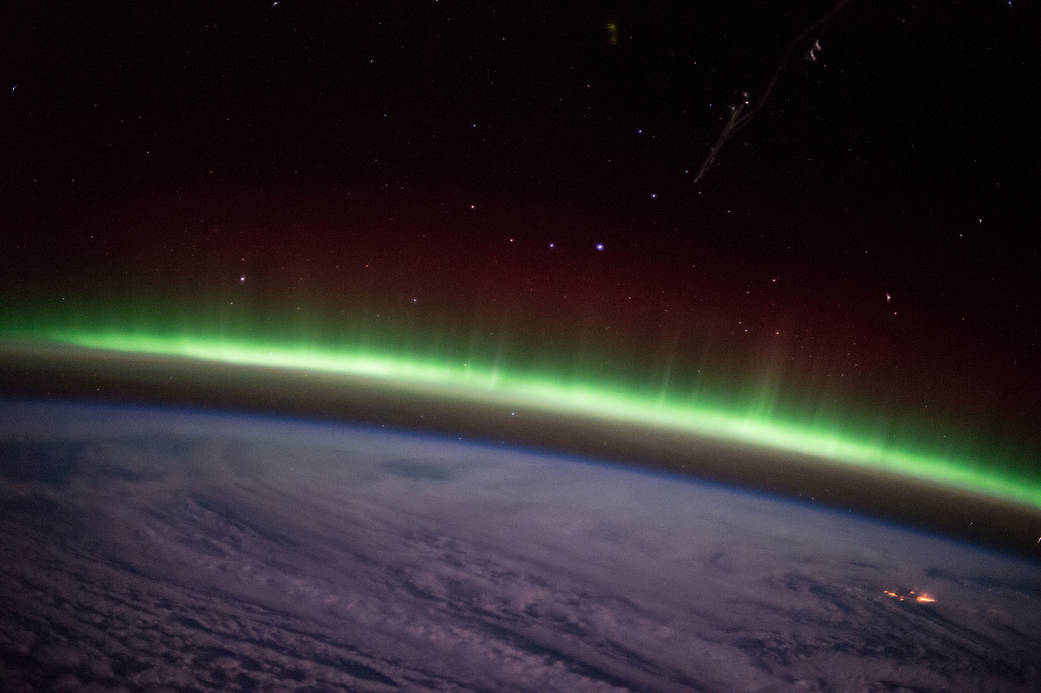 『私なんかは、自分の一生については自然が破壊されていくのを悲しんだりしている。けれども人間の一生を考えたらサイボーグでもなんでもいいから、もっと発展してほしいという気持ちになるね』
—今西錦司
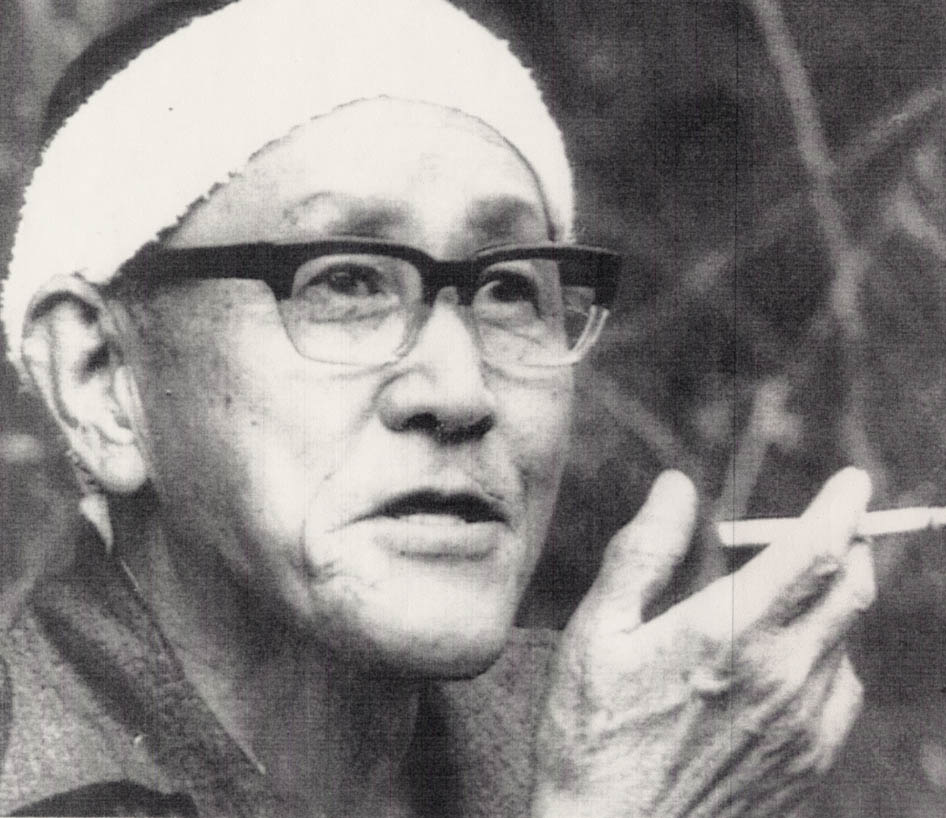 正解のない問題